Fundamentos e princípios do direito empresarial (DCO0221) Aula 6: Conceito de empresa: Interpretação do art. 966 do cc/2002
Carlos Portugal Gouvêa
Universidade de São Paulo
1. Conceito de empresa na teoria econômica
Por que empresas existem? (Coase,1937)
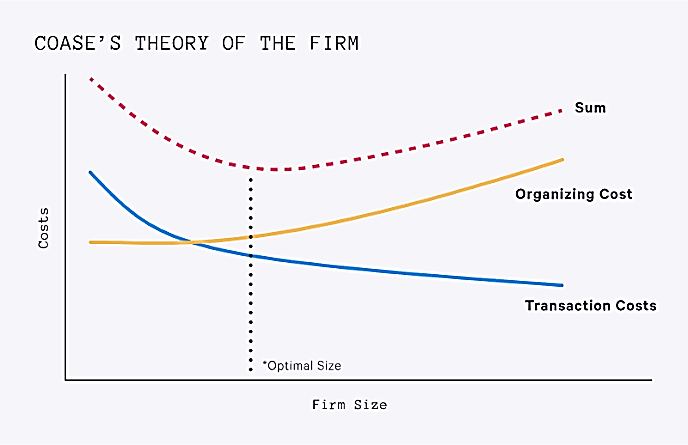 1. Conceito de empresa na teoria econômica
Empresa como “centro de imputação de normas jurídicas”
“Nexus of contracts” (Jensen & Meckling, 1976)
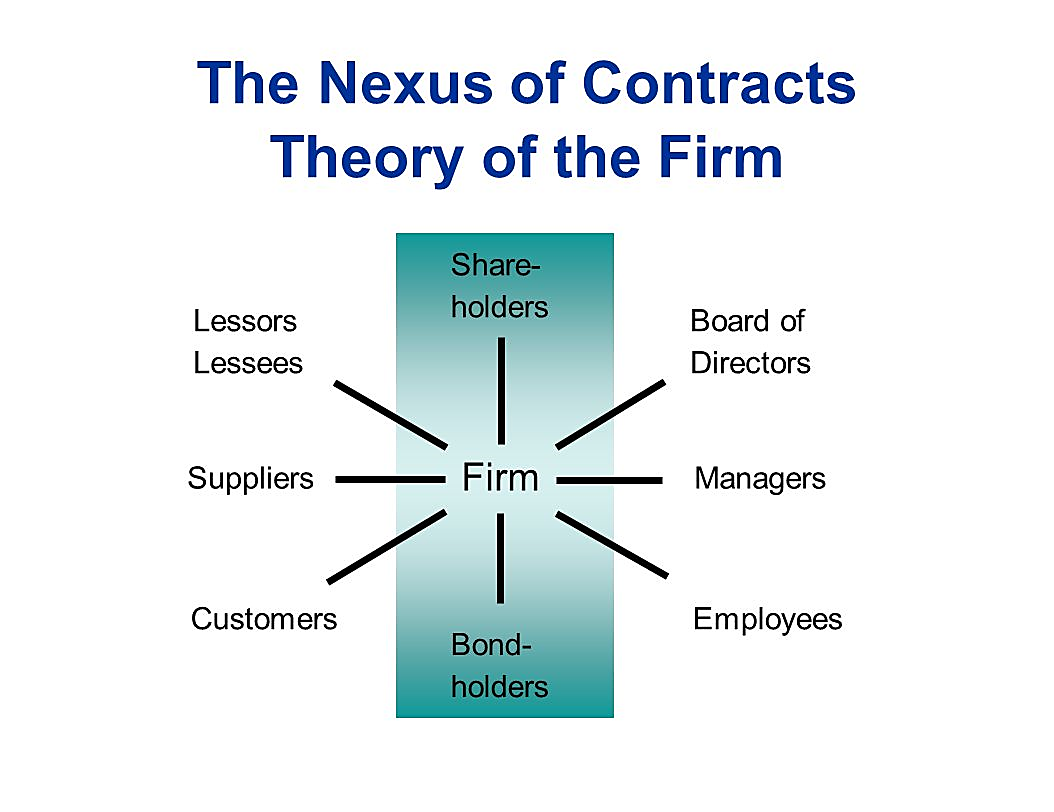 2. Histórico do conceito de empresa no regulamento 737/1850
Qualificação de uma atividade como comercial a partir da comparação com o rol do art. 19 (Sztajn)
Art. 19. Considera-se mercancia:
§ 1º A compra e venda ou troca de effeitos moveis, ou semoventes para os vender por grosso ou a retalho, na mesma especie ou manufacturados, ou para alugar o seu uso;
§ 2º As operações de cambio, banco, e corretagem;
§ 3º As emprezas de fabricas; de commissões; de depositos; de expedição, consignação, e transporte de mercadorias; de espectaculos publicos;
§ 4º Os seguros, fretamentos, risco, e quaesquer contractos relativos ao commercio maritimo;
§ 5º A armação e expedição de navios.
3. Conceito de empresário no cc/2002
Art. 966 (caput): “Considera-se empresário quem exerce profissionalmente atividade econômica organizada para a produção ou circulação de bens ou serviços”.
4. Elementos do conceito de empresário
Atividade “econômica” = atividade criadora de riqueza. 
Objeto da atividade: bens ou serviços patrimonialmente avaliáveis.
Titular da atividade ≠ destinatário do produto ou serviço.
Atividade sempre dirigida ao mercado (ainda que restrito, desde que não seja familiar).
Atividade “organizada” = pode ou não corresponder a um estabelecimento comercial. 
“Profissionalmente” = de modo habitual e sistemático (Galgano).
Distinção entre atividade econômica e de mera fruição.
5. atividades intelectuais e o conceito de empresário
Problema da ressalva do Art. 966, Parágrafo único: 
“Não se considera empresário quem exerce profissão intelectual, de natureza científica, literária ou artística, ainda com o concurso de auxiliares ou colaboradores, salvo se o exercício da profissão constituir elemento de empresa”.
Valoração social decorrente da associação comum entre “profissões intelectuais” e “profissionais liberais” (Ascarelli).
“Elemento de empresa”?